Effect of group on behaviour
Topic related to Ma4th sem
Paper1st (unit-4) applied social psychology 

                            dr.ashutosh Dwivedi
                            Assistant professor
                            H.c.p.g. varanasi
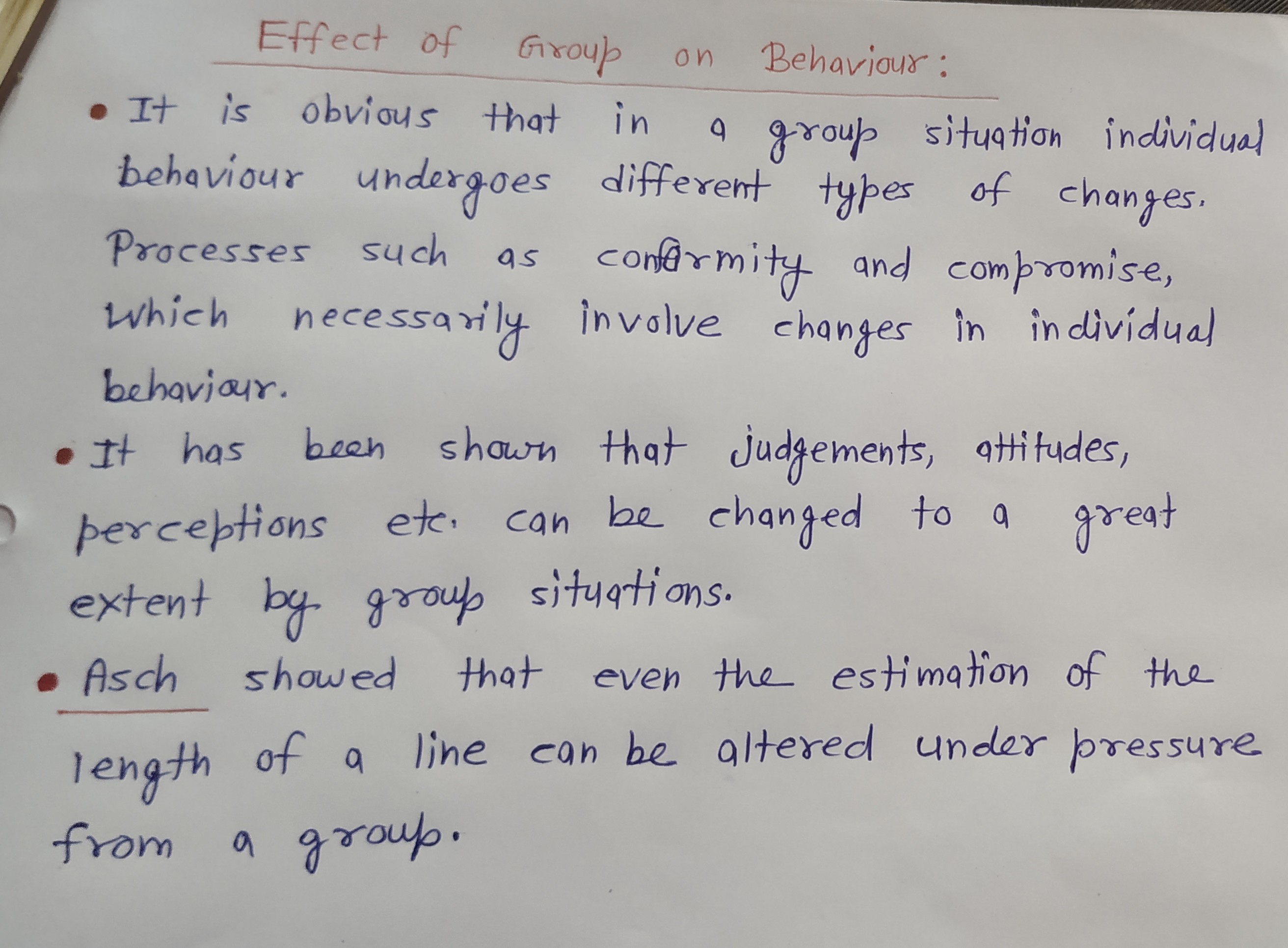 Thank you